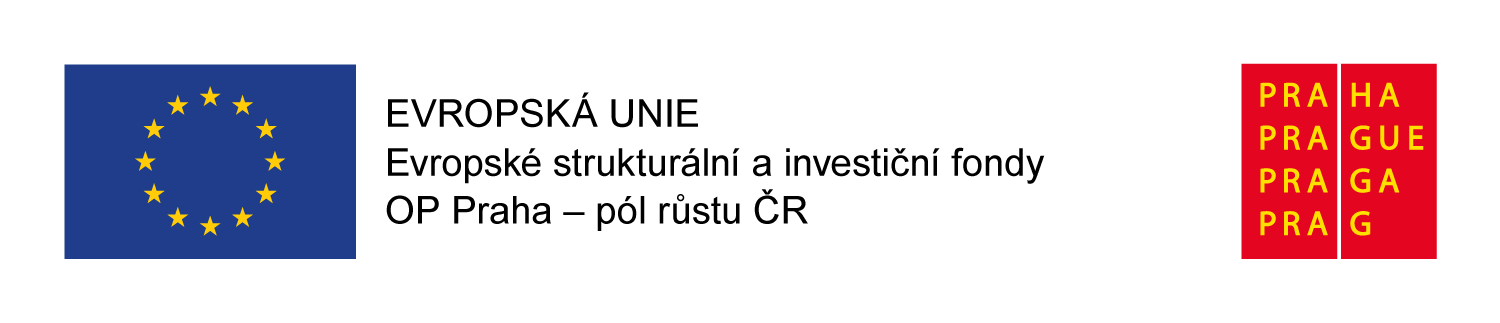 Zahraniční stáž Faro, Portugalsko
6.10. – 9.10.2021
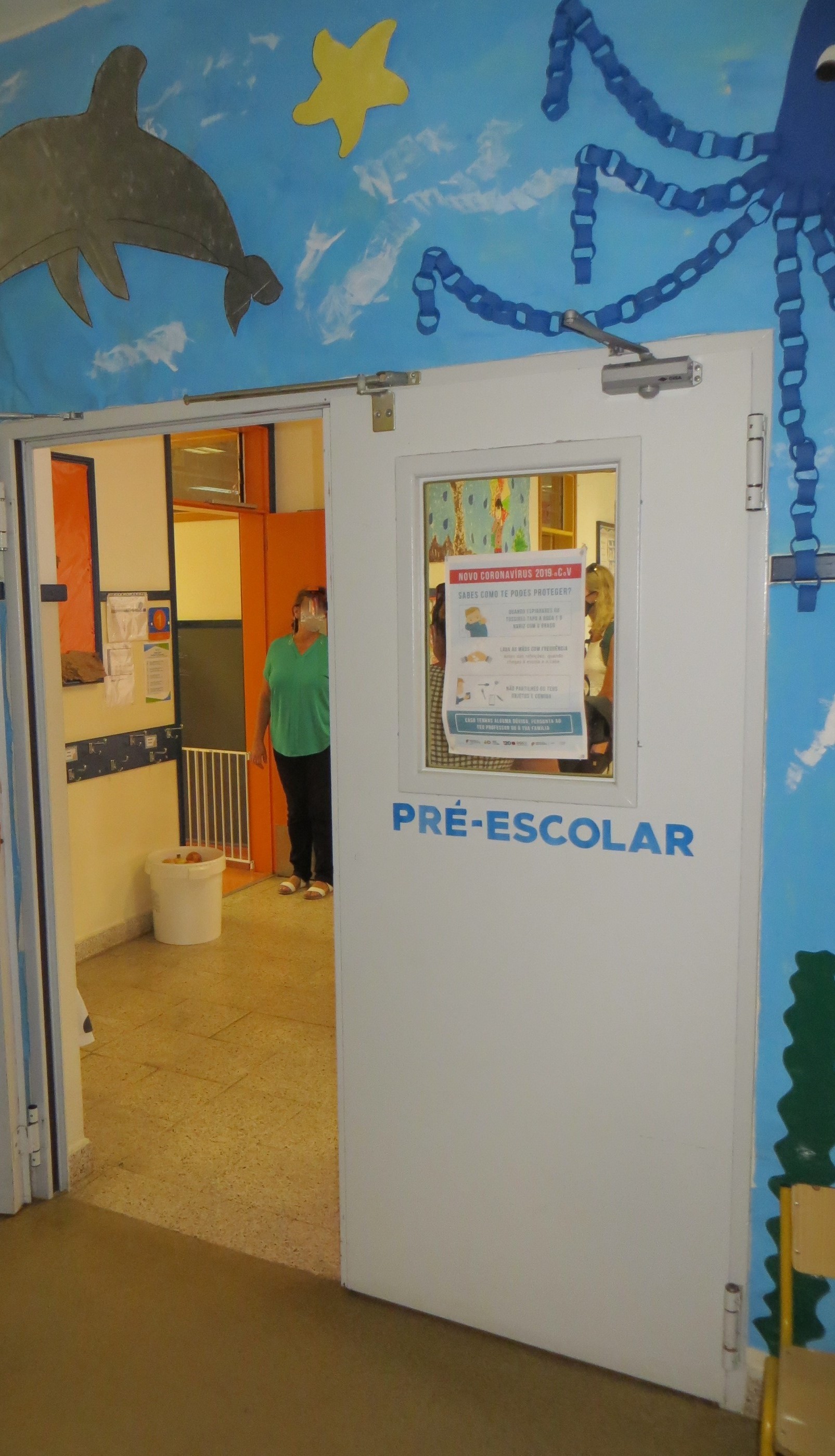 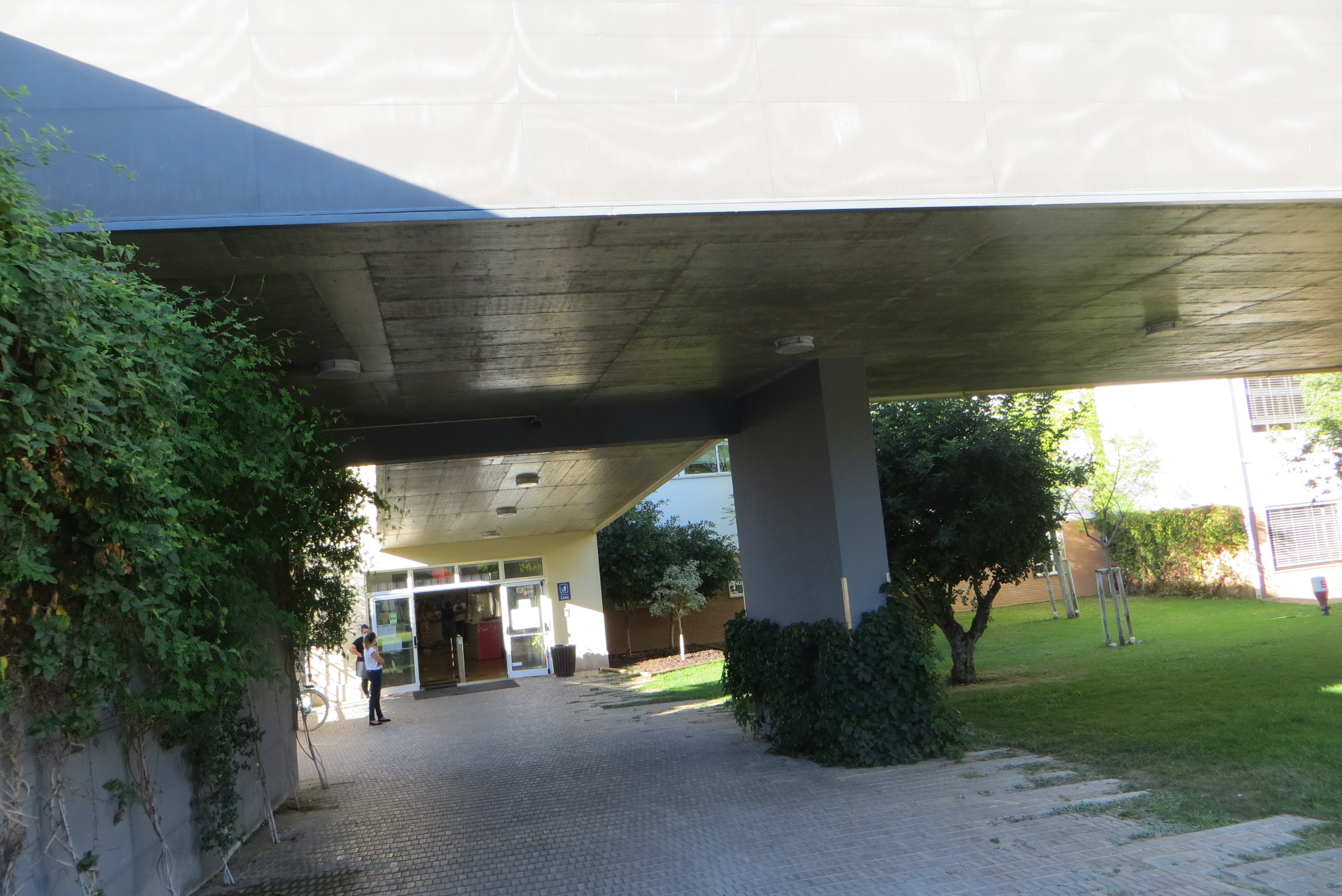 Cíl stáže
Seznámení se systémem portugalského školského systému, zaměření především na práci s dětmi s odlišným mateřským jazykem (OMJ)
 Diskuze o rozdílnostech v systému soukromých, polosoukromých a státních škol v praxi
 Pozorování a stínování učitelů při práci s dětmi 
 Inspirace při sledování práce učitelů s dětmi s OMJ a způsoby jejich zapojování do  vzdělávacích a zájmových aktivit
Colégio Bernardette Romeira
Soukromá mateřská a základní škola
 Školu navštěvuje 260 žáků, děti s OMJ jsou plně zapojeny
 Škola poskytuje vzdělávání: 
    - předškolní od 8 měsíců do 5 let, 
    - v 1. cyklu „primary years“ od 1. do 4. třídy (od 5 let), 
    - ve 2. cyklu „middle school“ (1. stupeň zákl. školství) - od 5. do 6. tř.,
    - ve 3. cyklu „middle school“ - od 7. do 9. třídy. 
 Součástí školy je také Cambridge International School
V předškolní třídě děti získávají postupně i základy pro čtení a psaní. K dispozici mají hřiště, které jepřístupné přímo ze třídy.
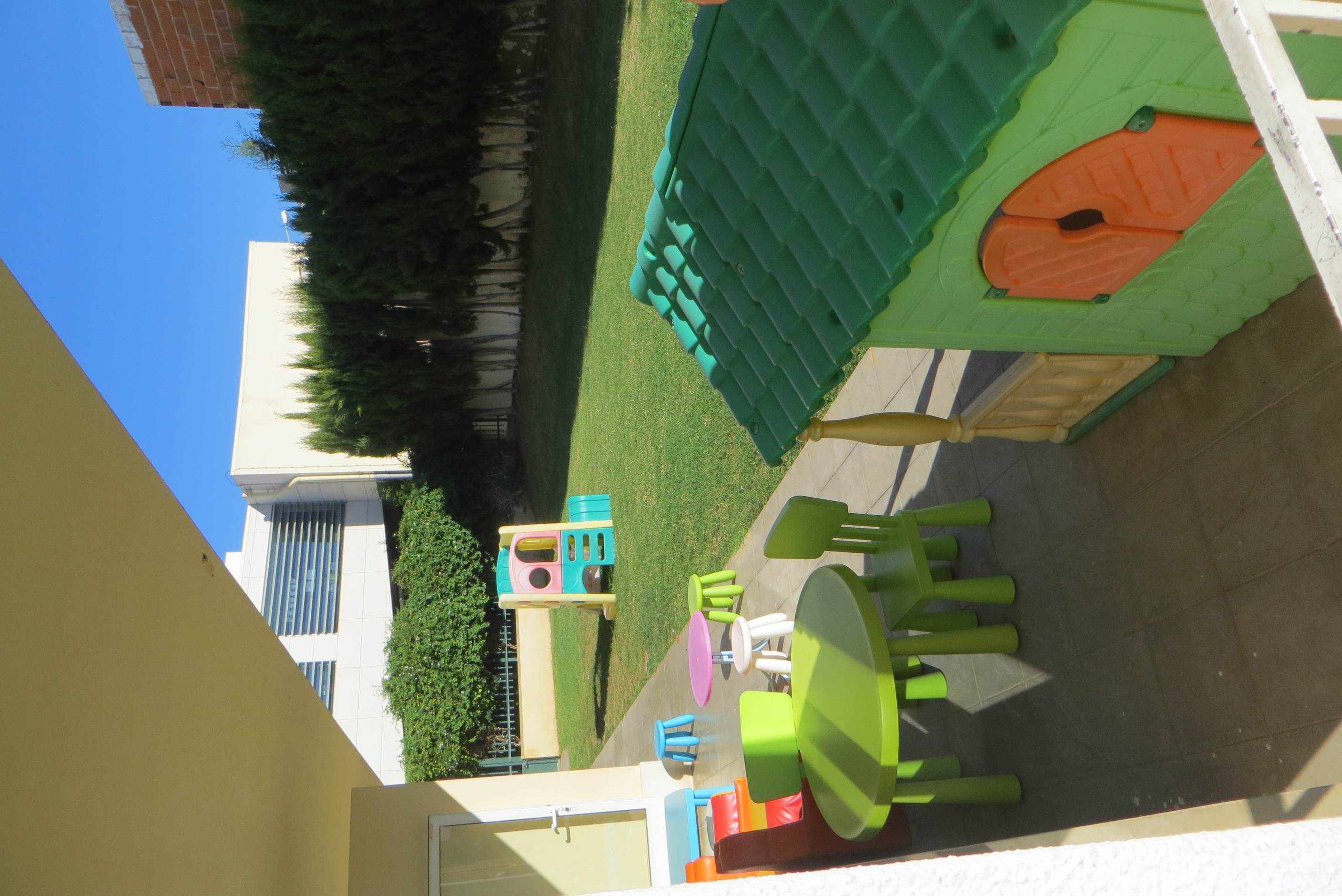 Děti dodržují pravidla, která mají vyvěšená ve třídě Motivační tabulka – každý úspěch                                  přinese  hvězdičku
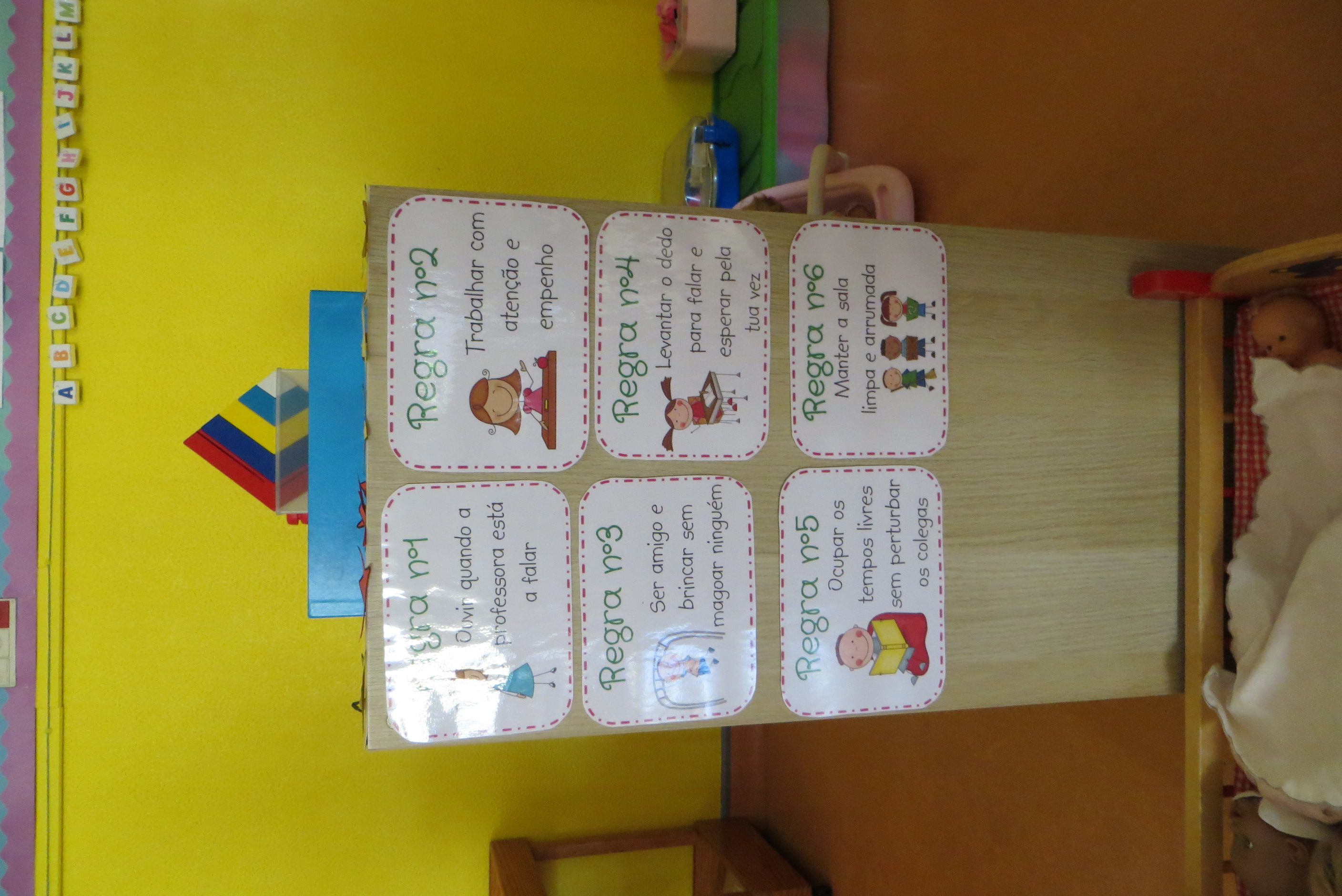 Děti s odlišným mateřským jazykem
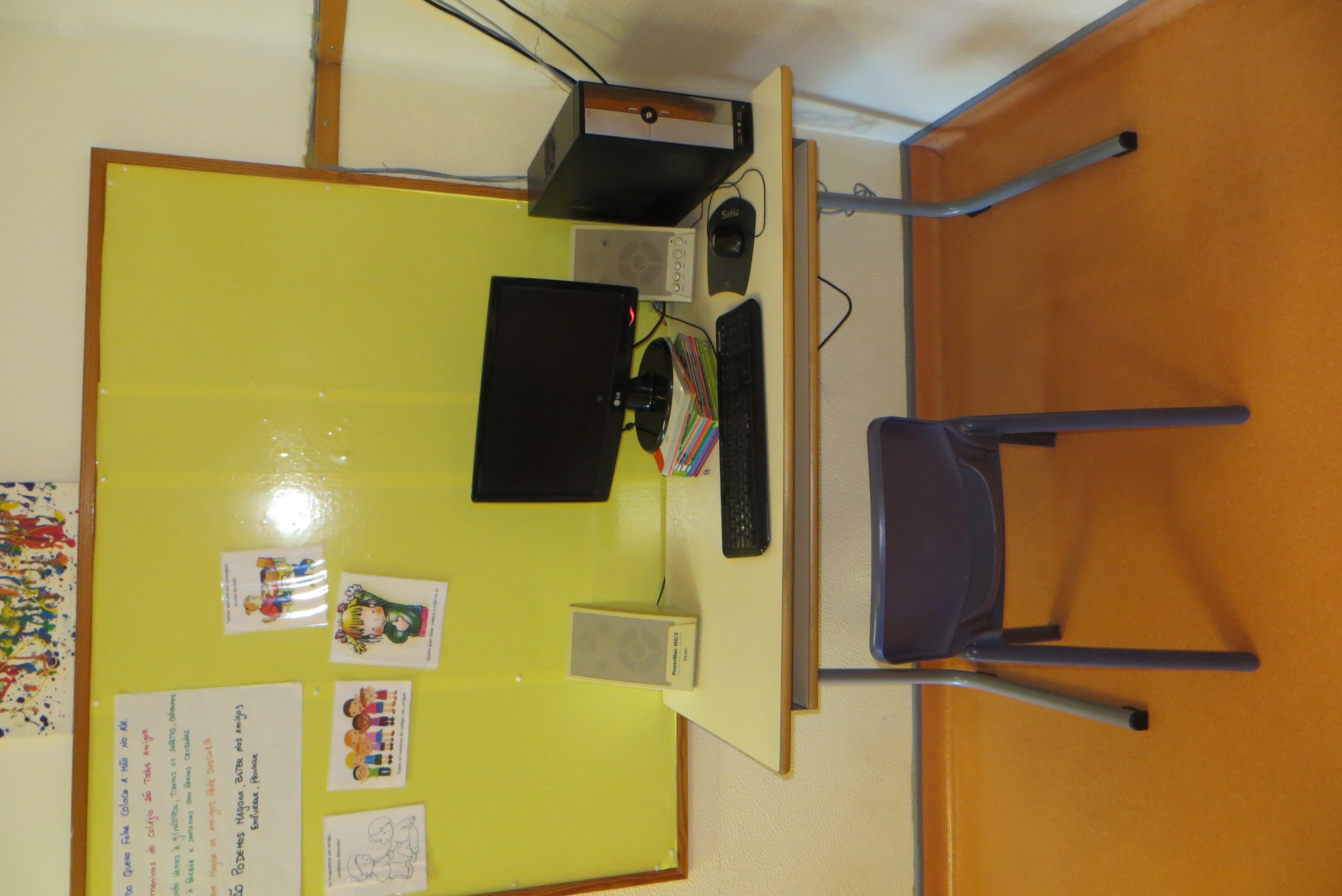 pokud má  dítě problém s porozuměním , učitel 
   „pomůže“ anglicky a postupně pomoc snižuje 
 v případě většího problému s porozuměním má dítě 
   možnost využít on-line výuku pro začátečníky 
 důležité je používání obrázků a opakování slov, 
   rozšiřování slovní 
   zásoby spolu 
   se správnou výslovností
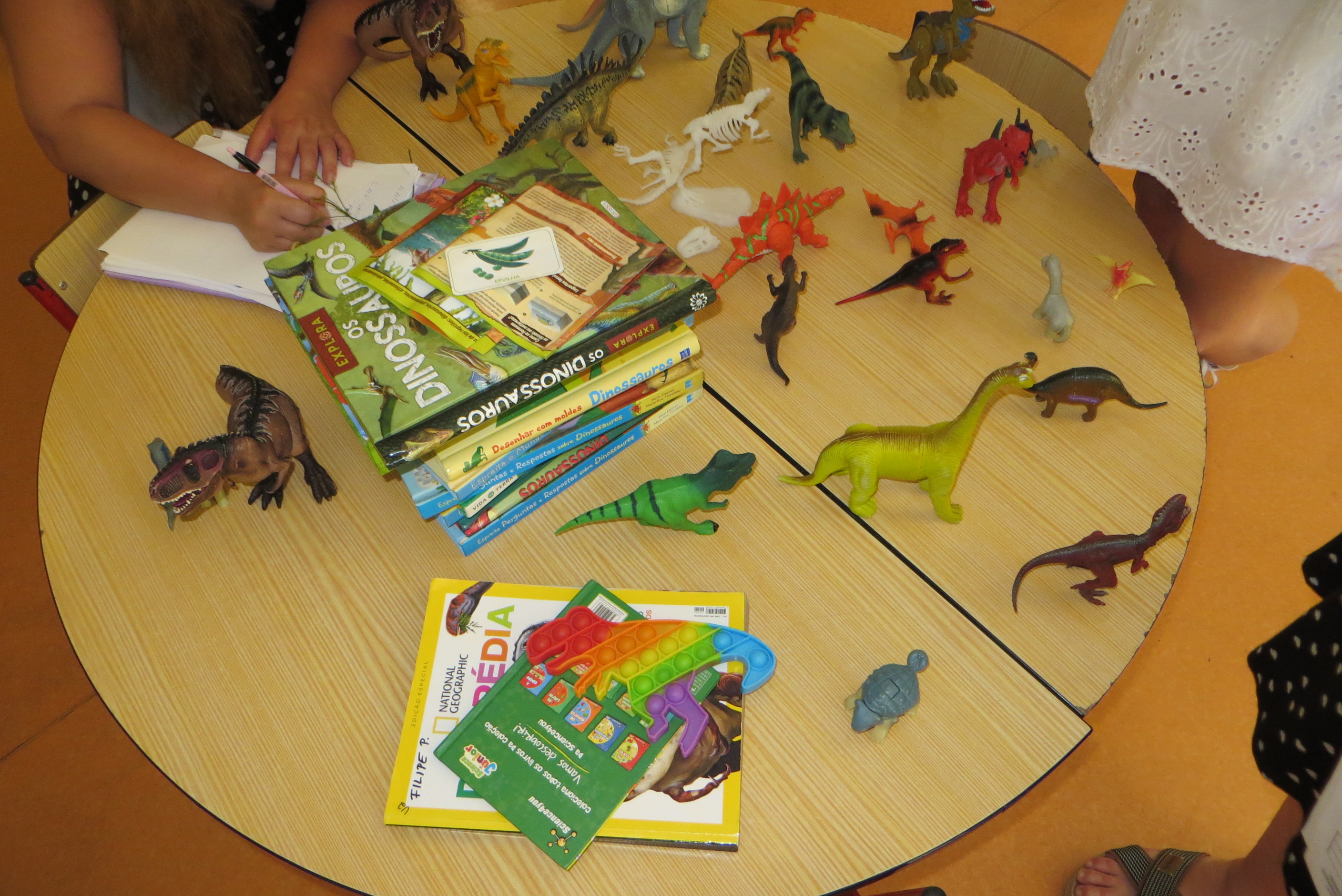 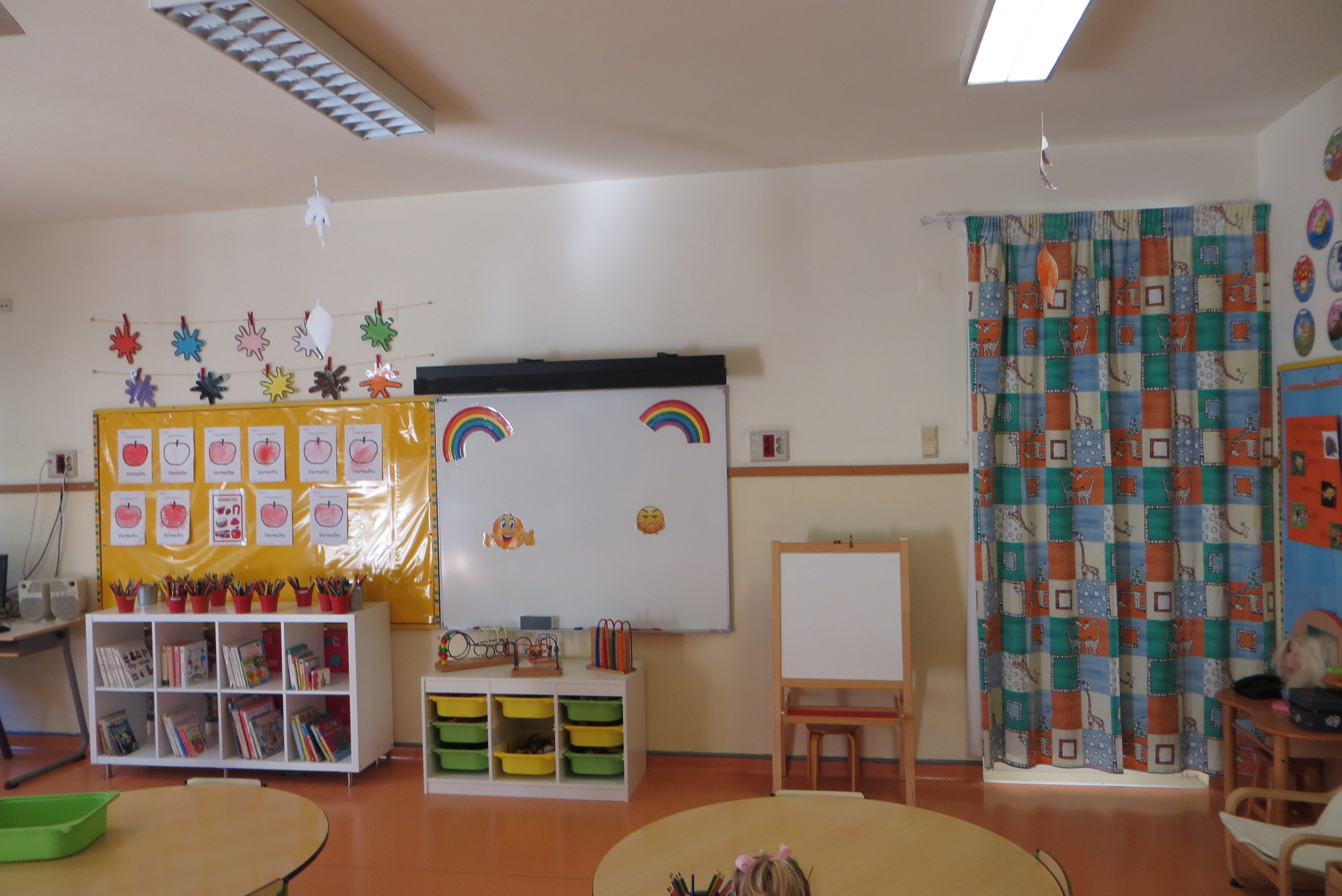 Jardim-Escola Joao de Deus
Škola byla založena 1985 (první škola Joao de Deus 1911 v Coimbra)
    Celkem 169 studentů (3 – 9 let)
11 učitelů + 3 asistenti + 1 animátor + 1 admin.pracovník + 1 kuchařka + 9 pomocných sil (uklízení aj.)
1 třída = max 26 dětí
Ve školce 1 třída = 1 učitelka + 1 asistent
Na základní škole 1 třída = 1 učitelka
Externí učitelé na předměty: umění, dramatický kroužek, hudební výchova, tělocvik, osobnostní rozvoj, angličtina, zahradnictví, IT
Angličtina již pro děti od 3 let (1x týdně)
Na základní škole angličtina 3x týdně
Ve škole mají kromě Portugalců také:
Ruské národnosti
Rumunské národnosti
Ukrajinské národnosti
Španělské národnosti
Irské národnosti
Všechny tyto děti přišly do školy již v raném věku
Práce dětí tvoří výzdobu školy
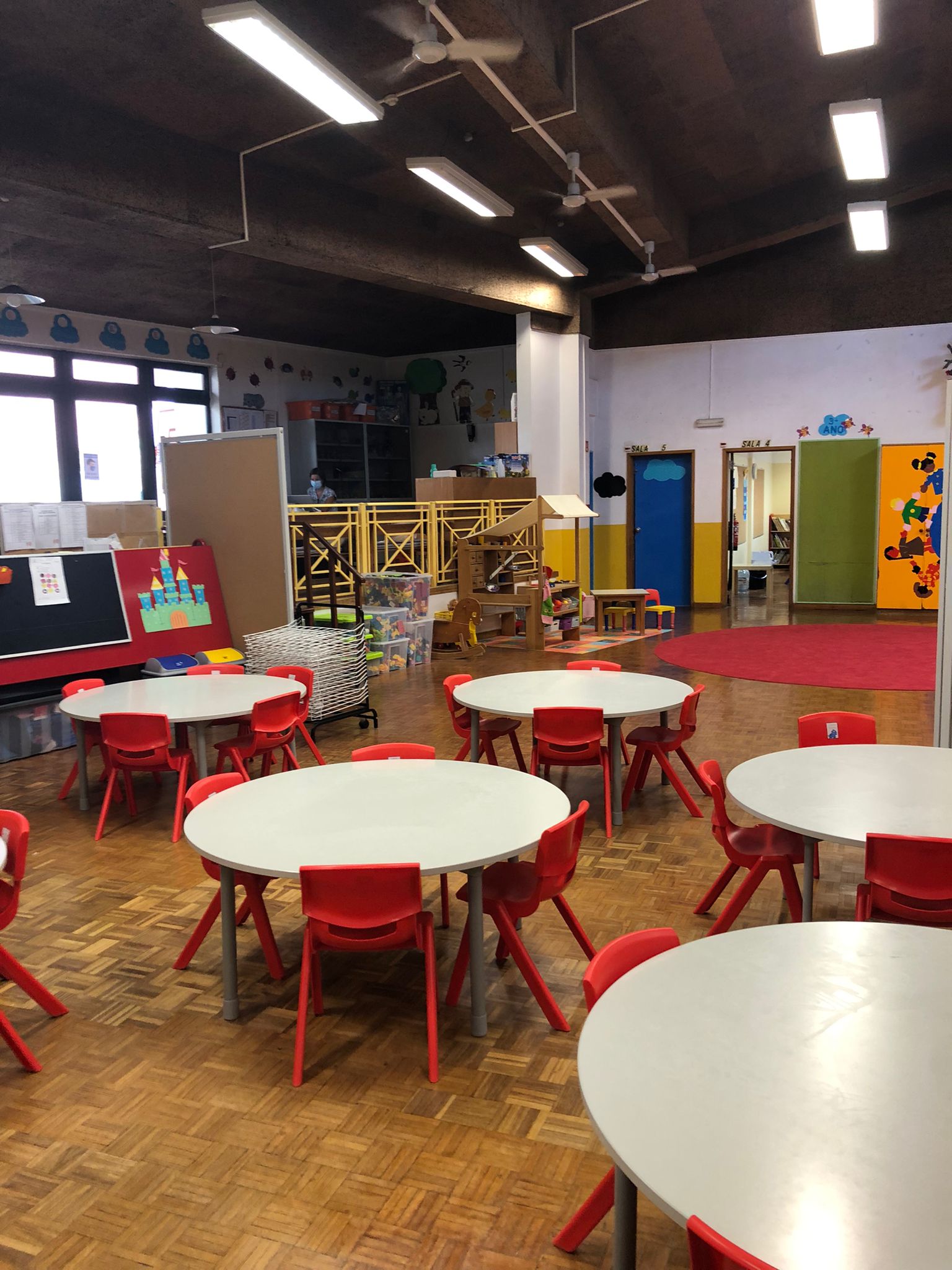 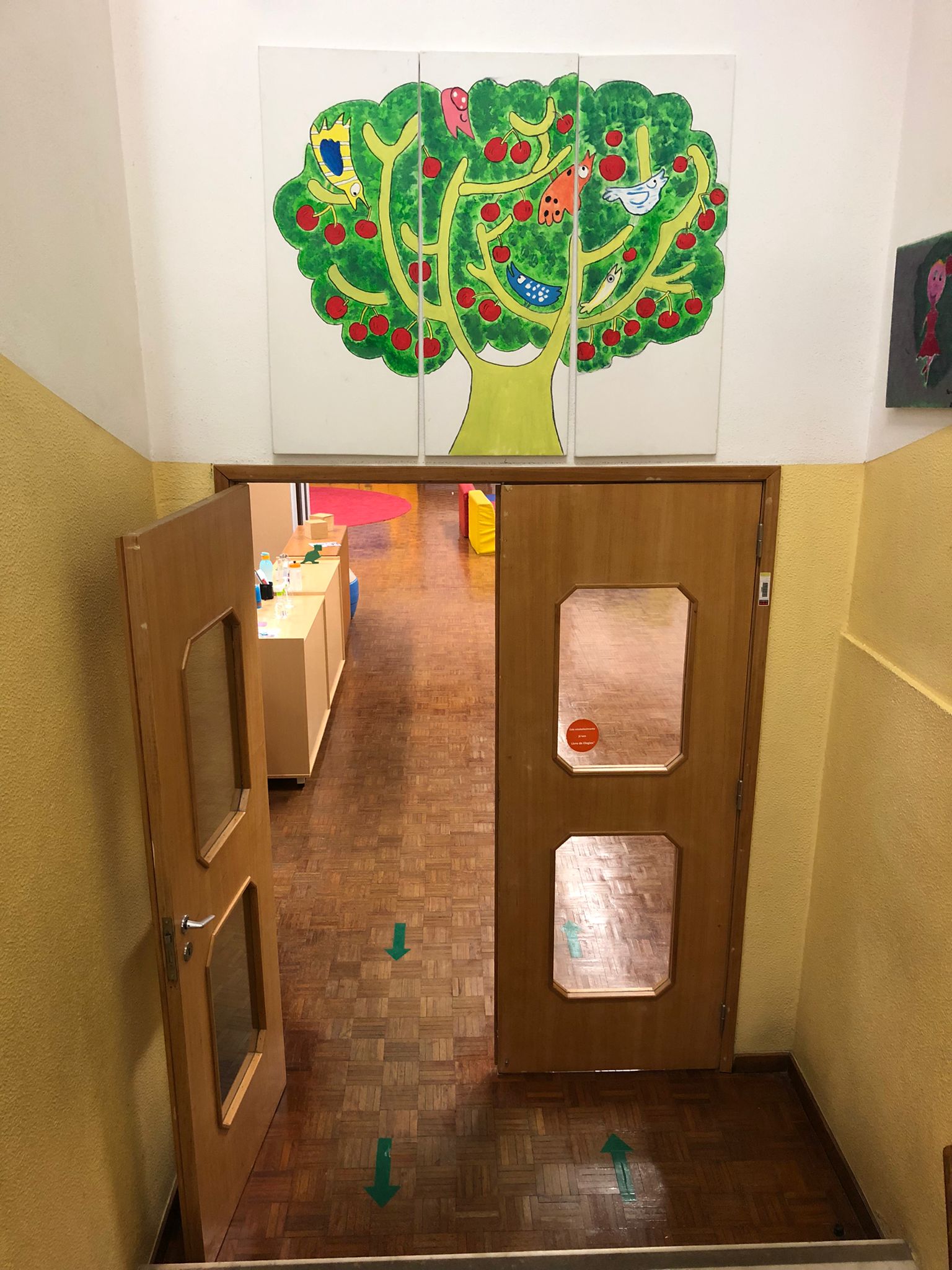 Výuka u stolků a v lavicích
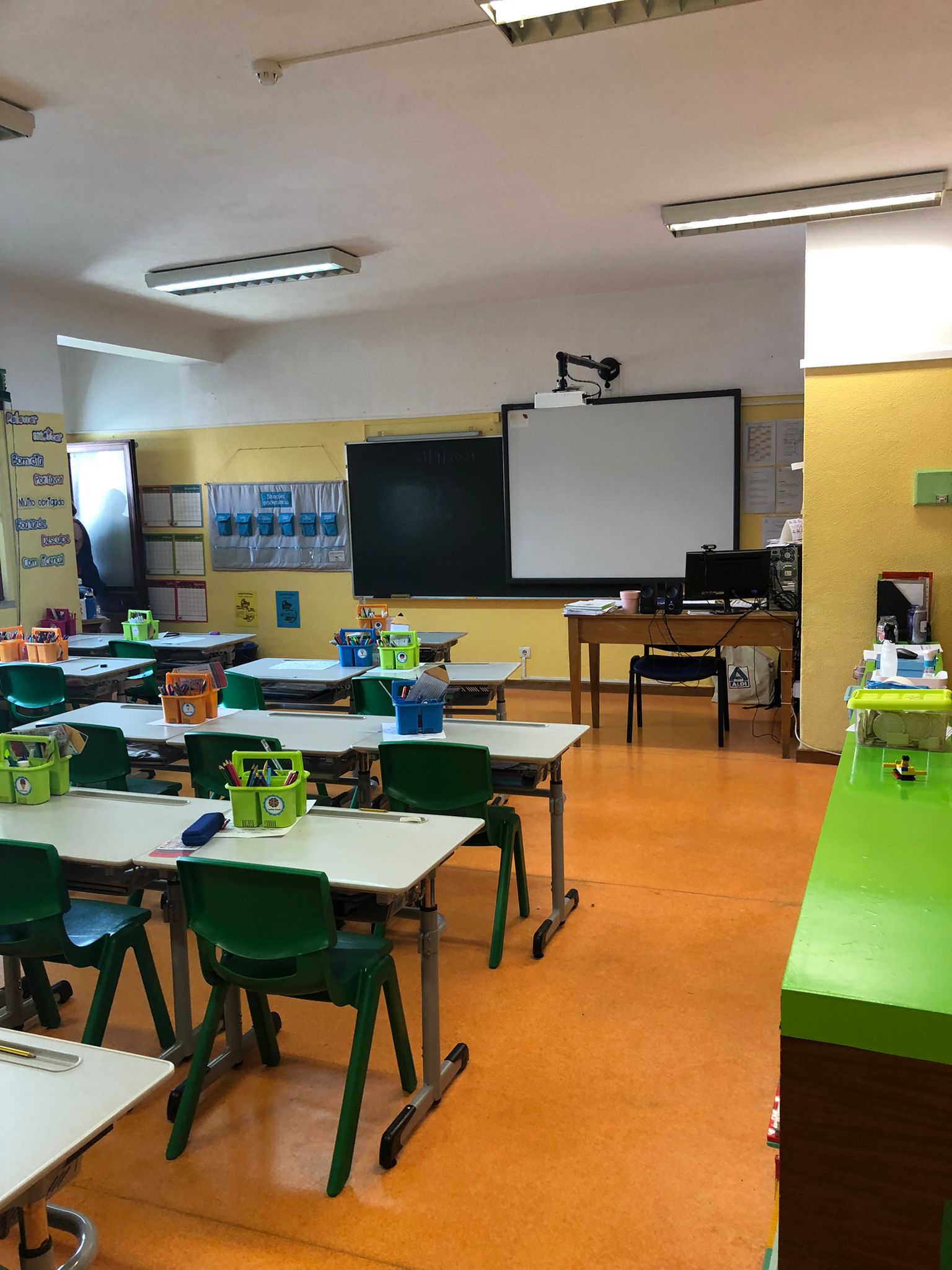 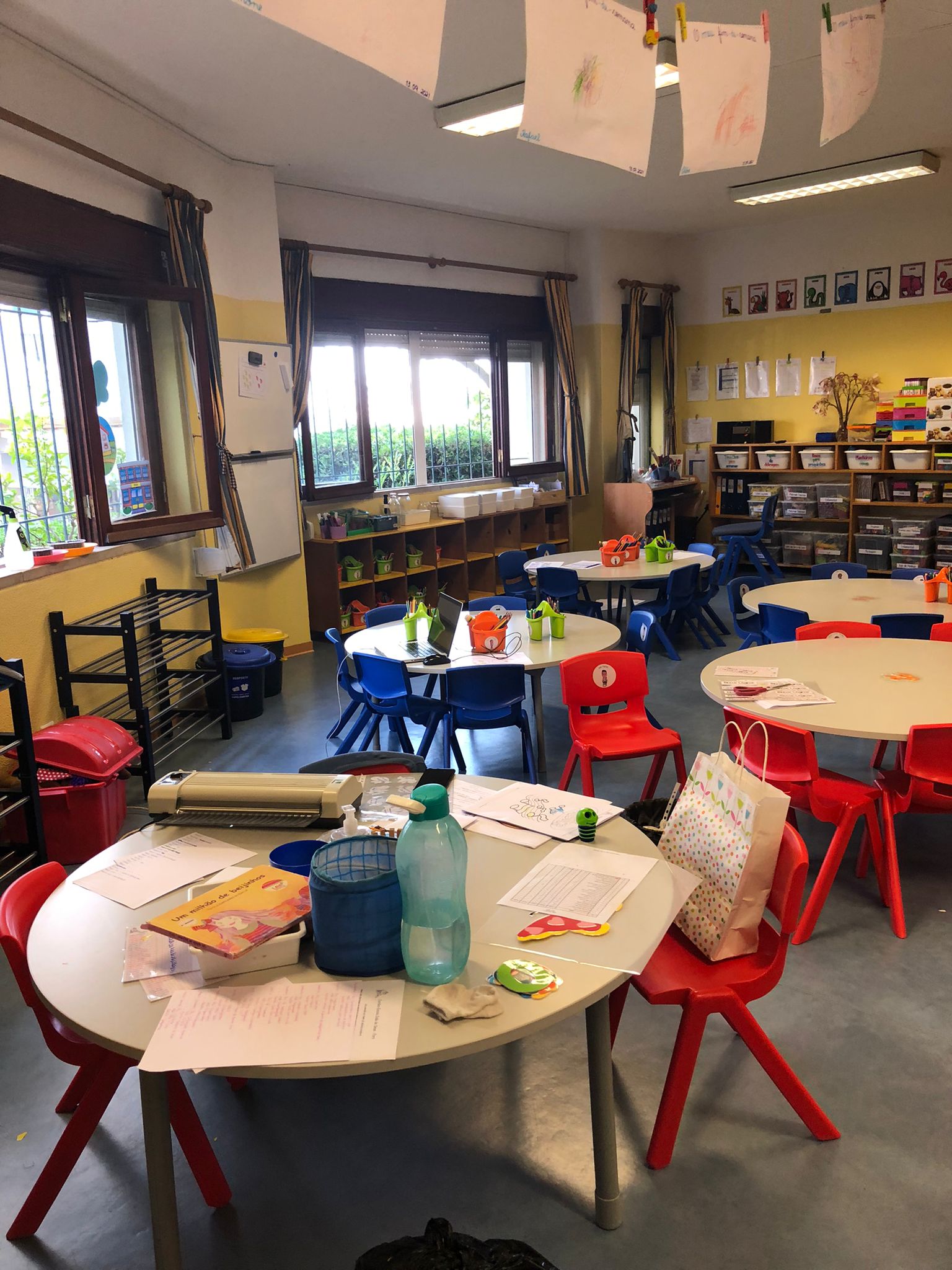 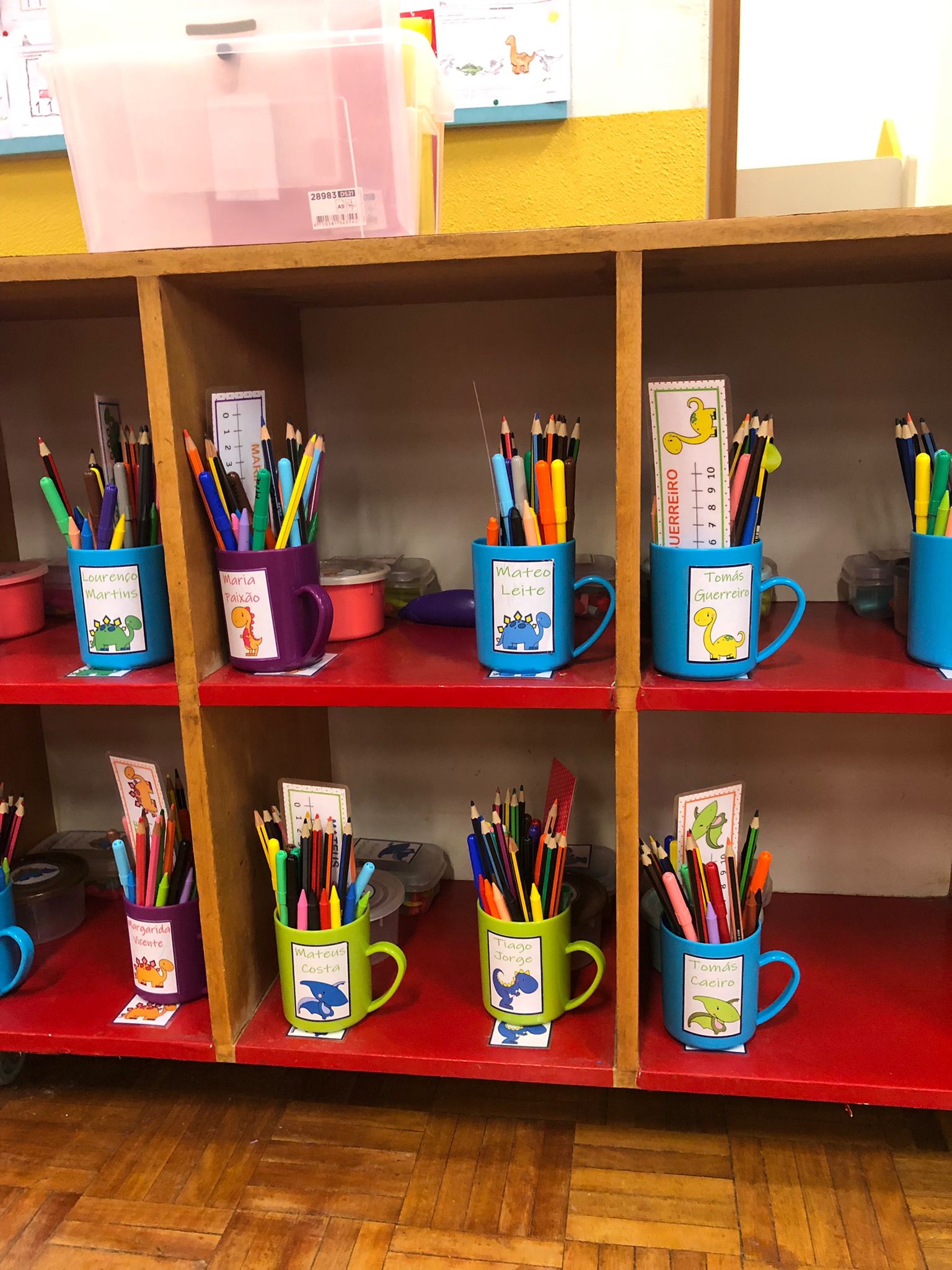